Marcher par la foi: l’exemple d’Énoch
Marcher par la foi: l’exemple d’Énoch
Et il mourut
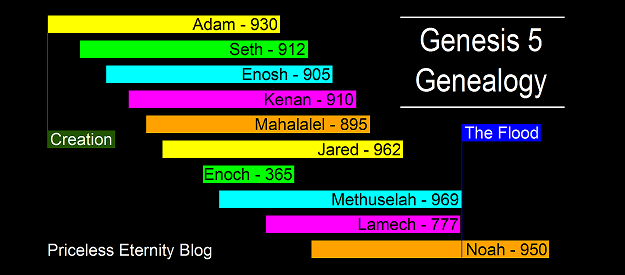 Marcher par la foi: l’exemple d’Énoch
Et il mourut
Methushélah veut dire « Après sa mort, ce sera envoyé »
Quel serait ton témoignage si tu étais laissé sur terre pendant 300 ans?
Marcher par la foi: l’exemple d’Énoch
Il était un homme sauvé
Il avait été agréable à Dieu
Ça parle d’une communion pas-à-pas, d’une communion quotidienne
En Énoch, la vraie destinée de l’homme est restaurée et la vraie destinée de l’homme, c’est une communion intime et personnelle avec Dieu
Marcher par la foi: l’exemple d’Énoch
La seule façon de marcher avec Dieu, la seule façon de plaire à Dieu, c’est par la foi
Celui qui s’approche de Dieu doit croire qu’il est ce qu’il est
Il a cru qu’il est le rémunérateur de ceux qui le recherchent
Marcher par la foi: l’exemple d’Énoch
« Plus je vieillis, plus le ciel me semble doux. Non pas pour ses rues en or et ses portes de perle, mais pour l’absence de péché »
« Je ne peux imaginer ce que serait que de vivre 300 années de plus exposé à un monde de plus en plus corrompu »
« Je ne sais pas comment mes enfants vont survivre en essayant de vivre 70 ans dans ce monde
Marcher par la foi: l’exemple d’Énoch
Marcher avec Dieu
Réconciliation
Nature correspondante
Aptitude morale
Désir pour la communion
Marcher par la foi: l’exemple d’Énoch
Marcher selon l’Esprit
Marcher en vérité
Marcher en honnêteté
Marcher dans l’amour
Marcher dans la lumière
Marcher en sagesse
Marcher en sainteté
Marche digne
Marcher par la foi: l’exemple d’Énoch
C’est une prophétie du retour de Christ
Il est une sorte d’illustration d’un enlèvement pré-tribulation